Beyond Trees: MRF Inference via Outer-Planar Decomposition[(To appear) CVPR ‘10]
Dhruv BatraCarnegie Mellon University

Joint work: Andrew Gallagher (Eastman Kodak), Devi Parikh (TTI-C), Tsuhan Chen (Cornell, CMU)
Labelling Problems in Vision
Segmentation
[Ren et al. ECCV ’06], [Boykov and Jolly, ICCV ’01], [Batra et al. BMVC ’08], [Rother et al., SIGGRAPH ’04]





[He et al. ECCV ’06], [Yang et al. CVPR ’07], [Shotton et al. IJCV ’09], [Batra et al. CVPR ’08].
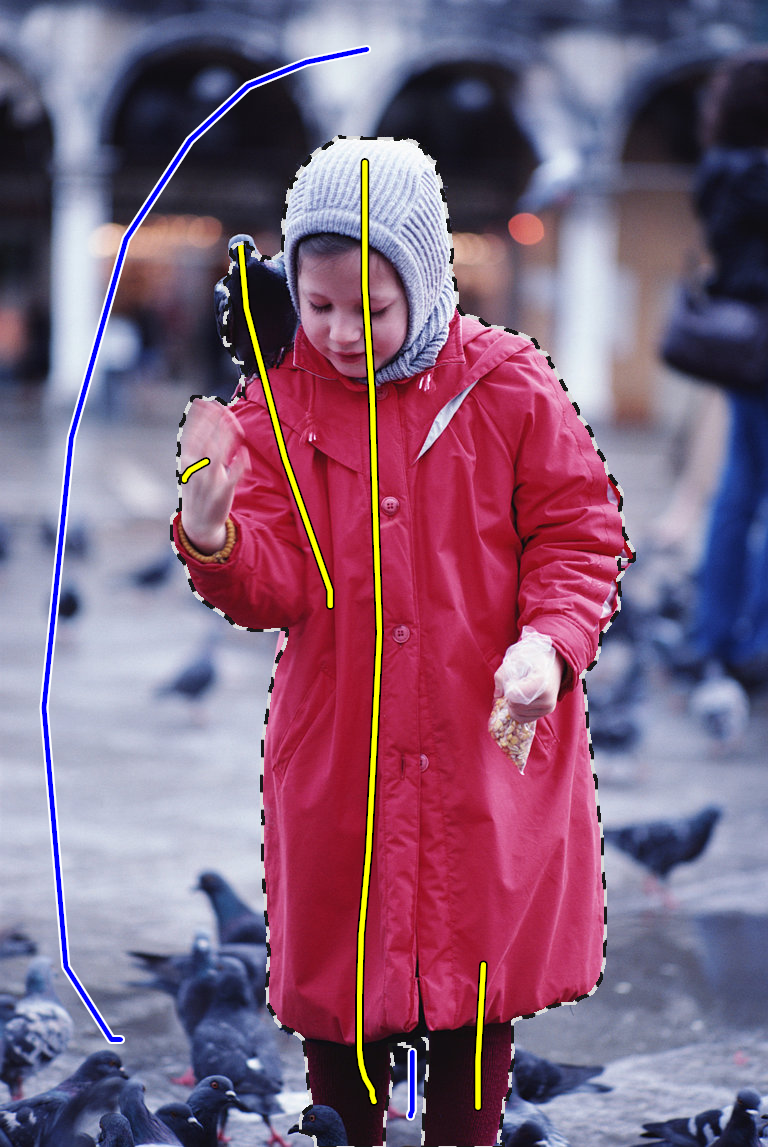 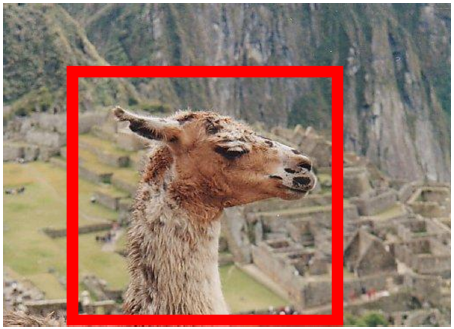 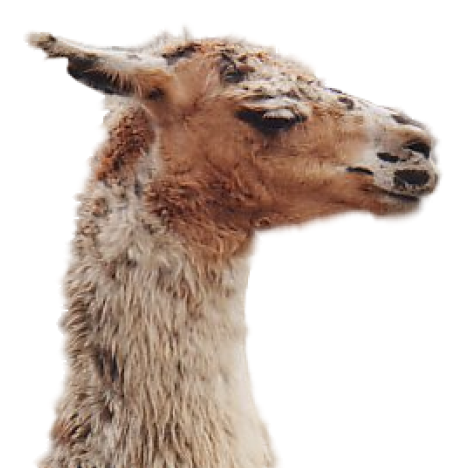 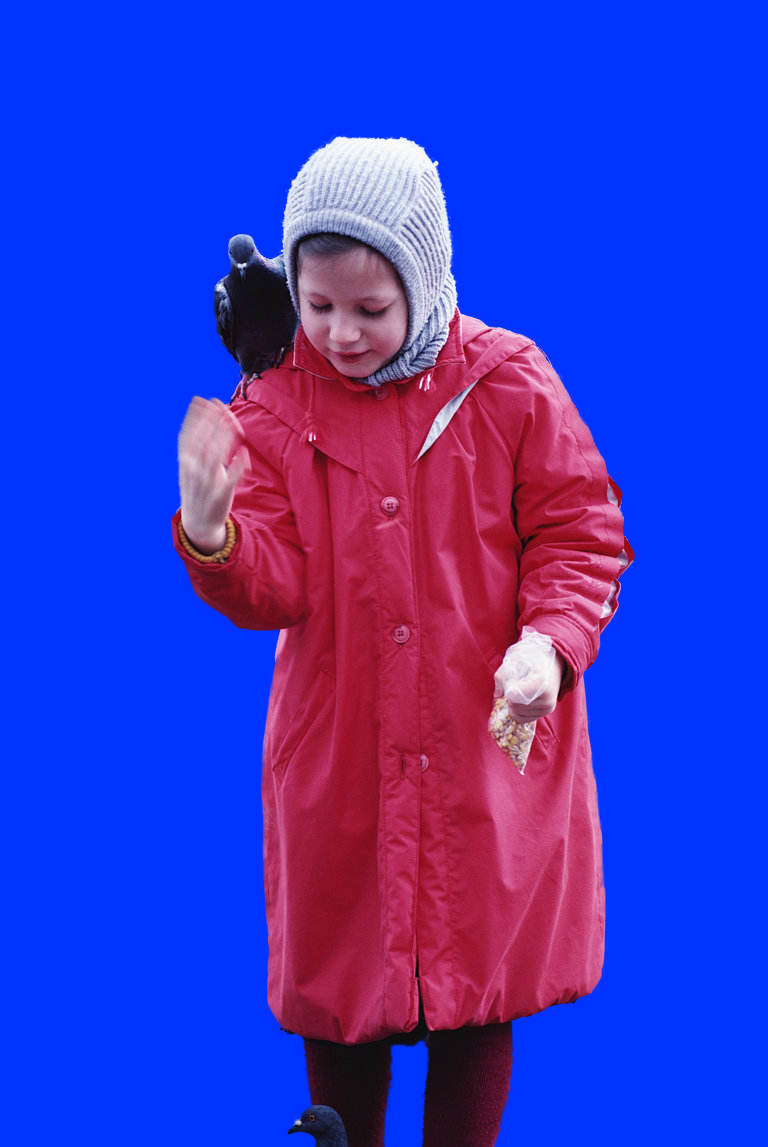 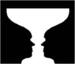 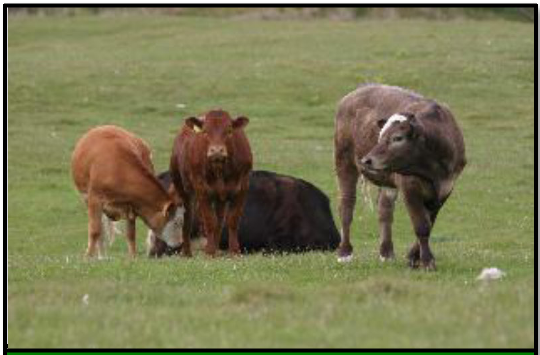 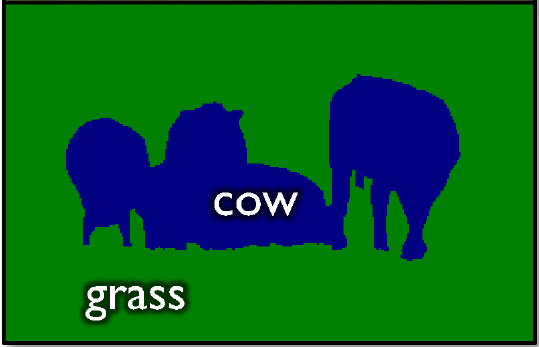 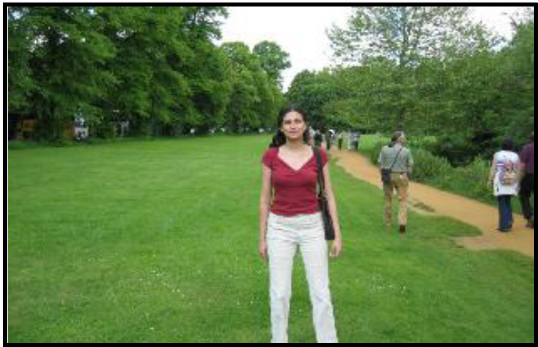 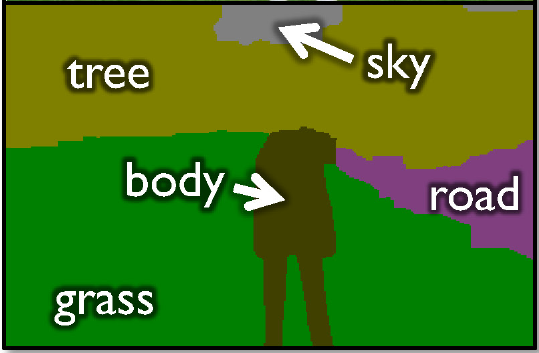 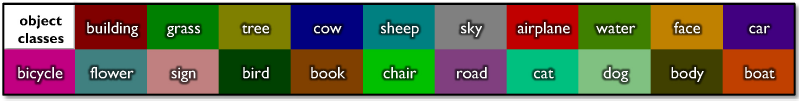 (C) Dhruv Batra
2
Labelling Problems in Vision
Geometric Labelling
[Hoiem et al. IJCV ’07], [Hoiem et al. CVPR ’08], [Saxena PAMI ’08], [Ramalingam et al. CVPR ‘08].
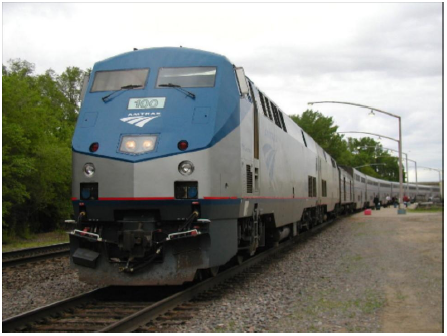 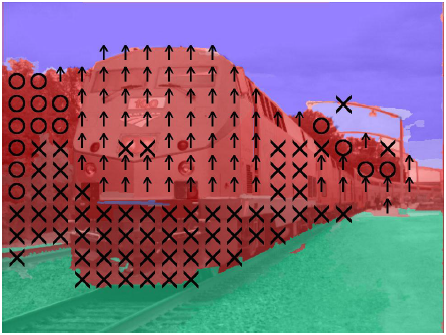 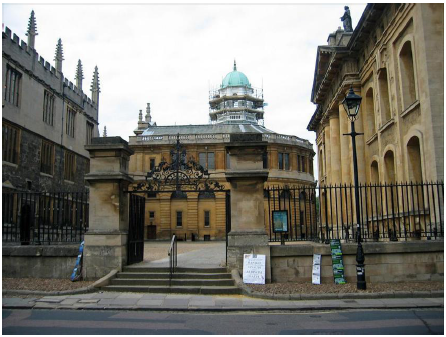 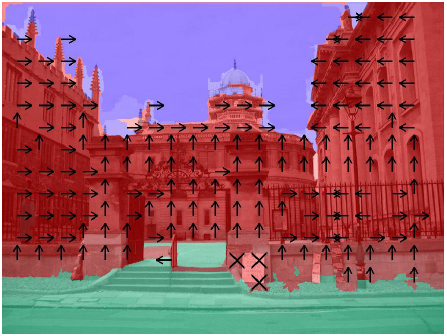 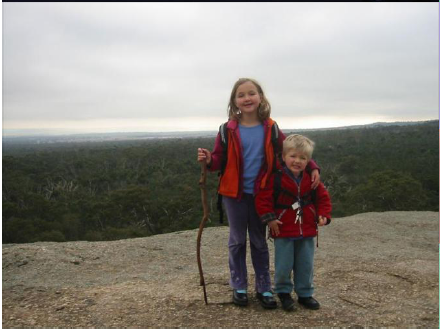 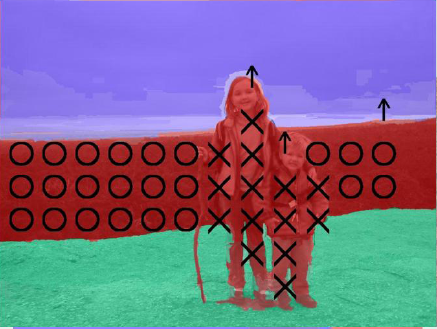 (C) Dhruv Batra
3
Labelling Problems in Vision
Name-Face Association
[Berg et al. CVPR ’04, Phd-Thesis ‘07], [Gallagher et al. CVPR ’08].
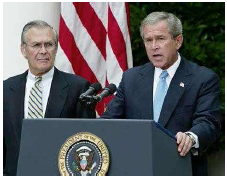 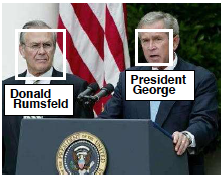 President George W. Bush makes a statement in the Rose Garden while Secretary of Defense Donald Rumsfeld looks on, July 23, 2003. Rumsfeld said the United States would release graphic photographs of the dead sons of Saddam Hussein to prove they were killed by American troops. Photo by Larry Downing/Reuters
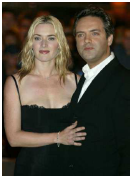 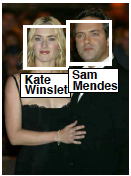 British director Sam Mendes and his partner actress Kate Winslet arrive at the London premiere of ’The Road to Perdition’, September 18, 2002. The films stars Tom Hanks as a Chicago hit man who has a separate family life and co-stars Paul Newman and Jude Law. REUTERS/Dan Chung
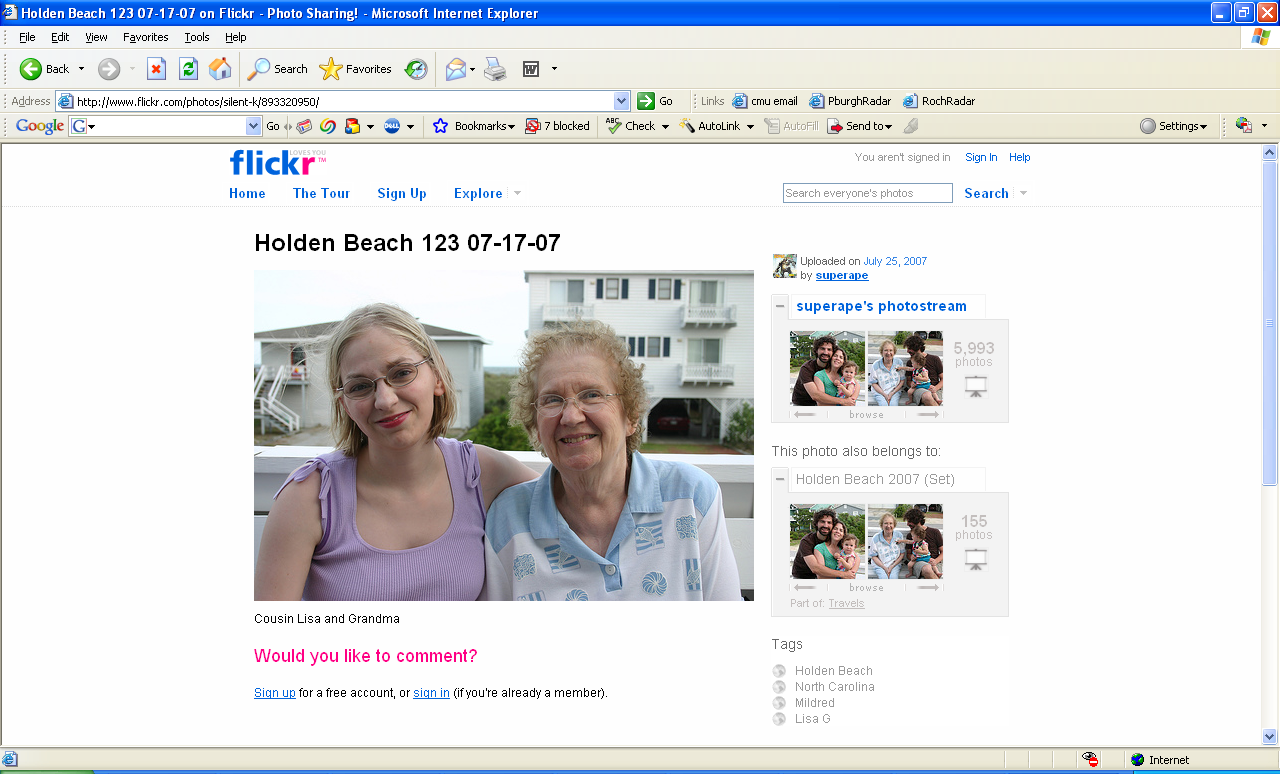 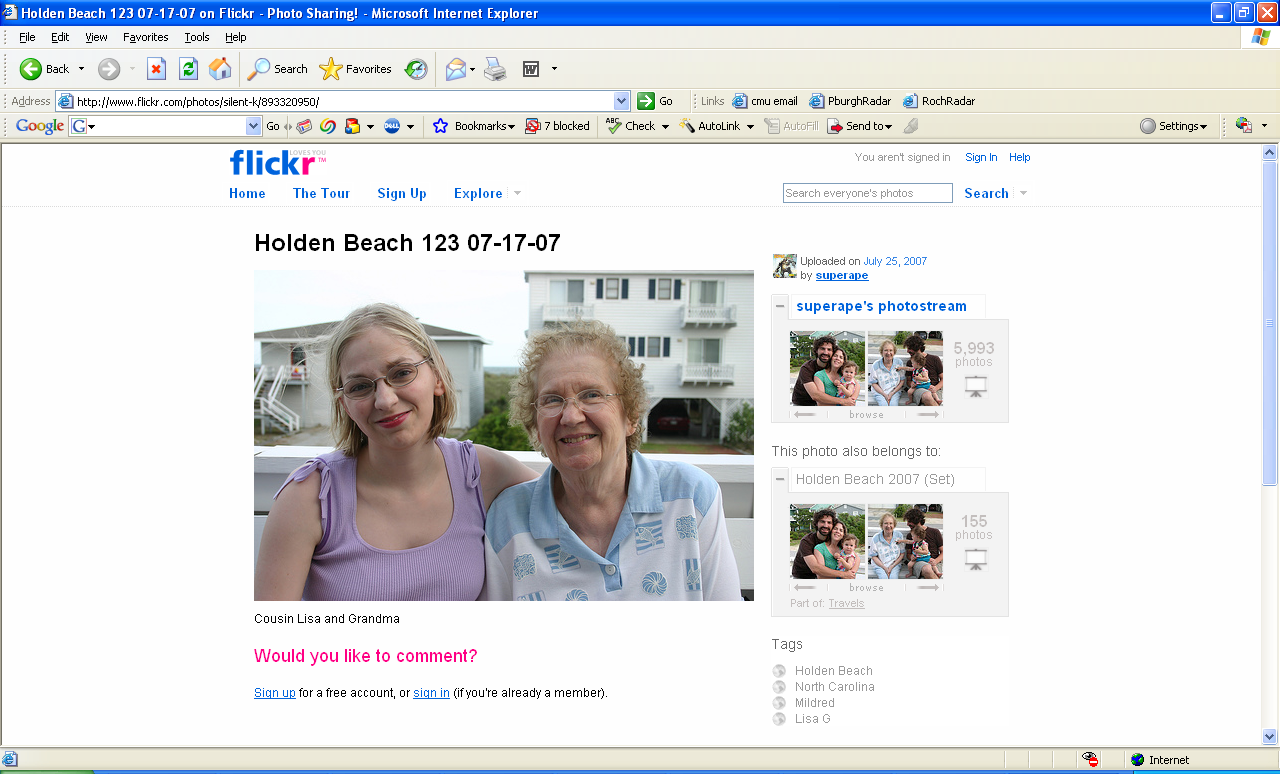 Lisa
Mildred
(C) Dhruv Batra
4
Mildred and Lisa
Labelling Problems in Vision
Stereo (Disparity Labelling)
[Roy and Cox, ICCV ‘98], [Boykov et al. CVPR ’97, PAMI ‘01], [Scharstein et al. PAMI ’02].






Motion Flow
[Boykov et al. PAMI ’01]





Denoising
[Sebastiani et al. Signal Proc. ’97], [Roth et al. IJCV ‘09], [Li et al. ECCV ’08], [Ishikawa CVPR ’09].
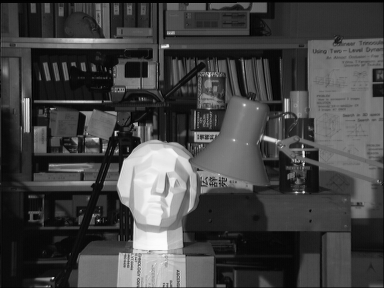 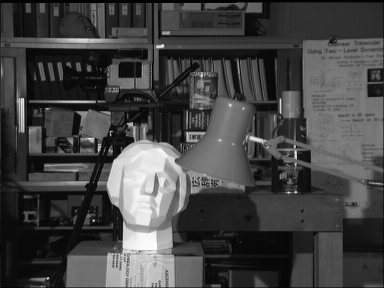 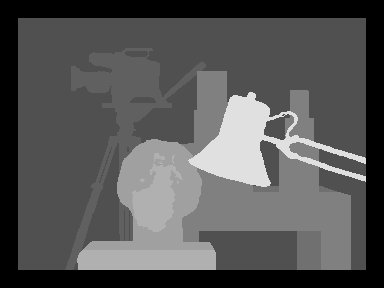 Left image
Right image
Disparity map
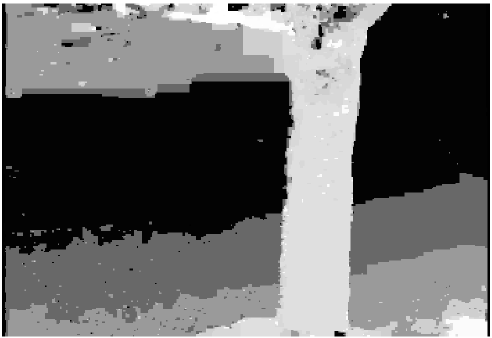 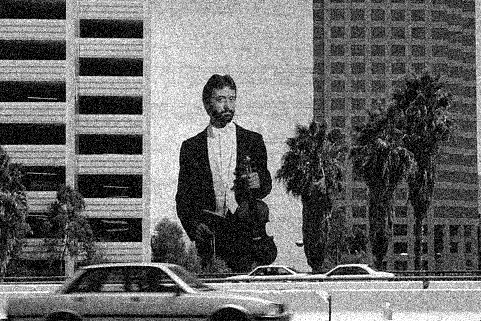 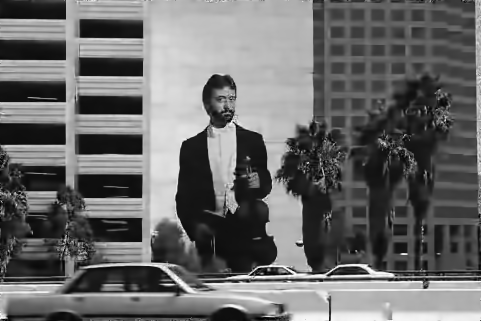 (C) Dhruv Batra
5
Markov Random Fields
Set of random variables

Pairwise MRF


MAP Inference
X1
X2
…
Xn
(C) Dhruv Batra
6
Inference
MAP problem


In general NP-hard
Exact Algorithms for subclasses
Trees 			[Pearl, AAAI ’82]
  Submodular Energies 	[Hammer ’65, Kolmogorov PAMI ’04]
  Outer-planar graphs 	[Schraudolph NIPS ’08]
Approximate Algorithms
Loopy BP		[Pearl, ‘88]
  Tree-Reweighted MP	[Wainwright ‘05, Kolmogorov ’06, Komodakis ‘07]
  Outer-Planar Decomposition (OPD)
(C) Dhruv Batra
7
Decomposition Methods
Decompose into subproblems
(C) Dhruv Batra
8
Decomposition Methods
Comparisons:
Max-Product BP	[Pearl, ’88]




Tree-Reweighted MP  [Wainwright ‘05, Kolmogorov ’06, Komodakis ‘07]
(C) Dhruv Batra
9
Decomposition Methods
Progression
BP
TRW
OPD
(C) Dhruv Batra
10
Outer-planarity
G is outer-planar
Allows a planar embedding
All nodes are accessible from “outside”
Lie on an unbounded external face
Add an extra node connected to all other. Result should be planar.




Examples
Trees
A lot more, e.g.
1
1
2
2
3
3
4
4
1
2
3
4
(C) Dhruv Batra
11
Planar Inference
Planar-Cut Construction
[Schraudolph et al. NIPS ’08]
Source (0)
X1
X2
X4
X3
E(X1,X2,X3,X4)
X1 = 1 X2 = 0 X3 = 0 X4 = 1
Cost of st-cut = 8
E(1,0,0,1) = 8 + const
Planar Inference
Planar-Cut
Source (0)
X1
X2
X3
X4
E(X1,X2,X3,X4)
Outer-planarity
Planar-cut
Outer-planar Decomposition
Outer-planarity is a strong constraint
These are not OP:





So now?
We will leverage this new subclass to propose a new approximate MAP inference algorithm
Outer-Planar Decomposition (OPD)
Very important for vision
(C) Dhruv Batra
14
Outer-planar Decomposition
OPD
Non-outerplanar graph
(C) Dhruv Batra
15
Outer-planar Decomposition
OPD
Planar graphs
OPD
Non-outerplanar graph
(C) Dhruv Batra
16
Outer-planar Decomposition
OPD




Message-Passing
OPD-MP: Generalizes BP
OPD-DD: Generalizes TRW-DD

OPD-T: Generalizes TRW-T 
OPD-S: Generalizes TRW-S
[Dual Decomposition, Komodakis, ICCV ‘07, CVPR ‘09]
[Wainwright, Inf. Theory ’05]
[Kolmogorov, PAMI ‘06]
(C) Dhruv Batra
17
Outer-planar Decomposition
OPD
messages
Agreement Variables
(C) Dhruv Batra
18
Outer-planar Decomposition
OPD-MP: Message
OPD
Non-outerplanar graph
Agreement Variables
(C) Dhruv Batra
19
Outer-planar Decomposition
OPD-MP: Message
OPD
Non-outerplanar graph
Message
Agreement Variables
Min-marginal
(C) Dhruv Batra
20
Guarantees
OPD-MP
same as BP
None!
Contains BP as a special case

OPD-DD
Can be analyzed as projected subgradient ascent on dual. 
Guaranteed to converge. 
Contains TRW as a special case

Guaranteed to perform better than TRW!
(C) Dhruv Batra
21
Decompositions
Where do sub-graphs come from?



In general: NP-hard
Maximum outer-planar sub-graph problem
(C) Dhruv Batra
22
Decompositions
Where do sub-graphs come from?

Heuristic:
Start with a spanning tree
Add edges till maximal outer-planar
Remove edges from graph, repeat
(C) Dhruv Batra
23
Outer-Planar Decomposition
For Grids:








Theorem [Goncalves STOC ‘05]: Every planar graph can be decomposed into 2 outer-planar graphs
Linear-time algorithm
(C) Dhruv Batra
24
Experiments
Synthetic (constructed) energies

Real-world applications
Face-Gender Labelling
Semantic Object Segmentation
Optical Flow
(C) Dhruv Batra
25
Experiments
Synthetic parameters
Randomly sampled energies from Gaussian dist.
(C) Dhruv Batra
26
Results
Synthetic parameters
Randomly sampled energies from Gaussian dist.
Energy
K4: 2-label problem
Lower bound
Harder Problems (More interaction)
(C) Dhruv Batra
27
Results
Synthetic parameters
Randomly sampled energies from Gaussian dist.
30 x 30 grid: 2-label
(C) Dhruv Batra
28
Results
Gender-Face Assignment
(C) Dhruv Batra
29
Results
Multi-class Object Labelling
(C) Dhruv Batra
30
Results
Optical Flow
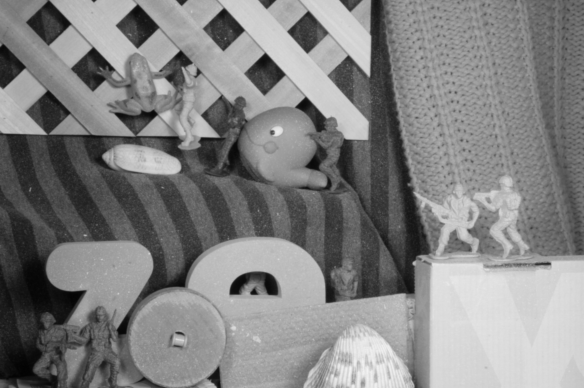 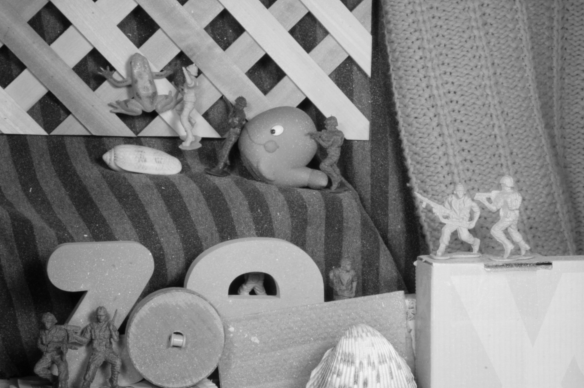 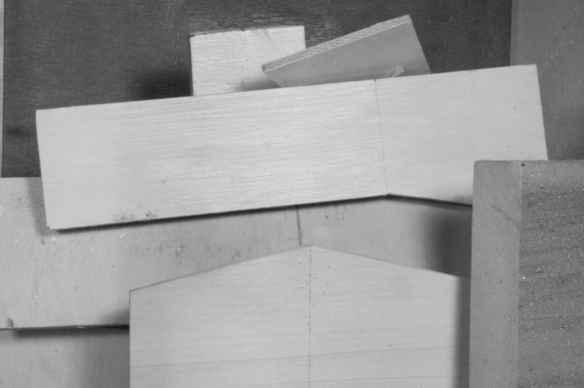 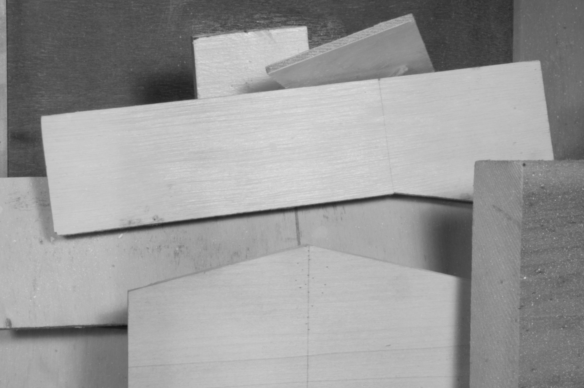 Army
Woodel
(C) Dhruv Batra
31
Take-home Messages
For people working on these problems:
First step towards structures topologically more complex than trees
OPD-approximation is guaranteed to be tighter than TRW
OPD is useful for hard non-submodular problems
Traditional vision benchmarks might be saturated

For people using BP/TRW:
Stop! 
Use OPD.
(C) Dhruv Batra
32
Thank You!
Results
Synthetic parameters
Randomly sampled energies from Gaussian dist.
K50: 2-label problem
(C) Dhruv Batra
34
Results
Synthetic parameters
Randomly sampled energies from Gaussian dist.
K50: 4-label problem
(C) Dhruv Batra
35
Outer-planar Decomposition
OPD-DD: Message
OPD
Non-outerplanar graph
Agreement Variables
(C) Dhruv Batra
36
Decompositions
Heuristic:
Able to find 2-subgraph decompositions surprisingly often
(C) Dhruv Batra
37
Decomposition Methods
“Certificate” property






Decomposition Lower Bound
Flow-value >k
s
t
G
Cut-value <= k
Given graph G, can we push an s-t flow of value > k?
(C) Dhruv Batra
38
Max-flow / Min-cut
Construction
[Hammer ‘65], [Kolmogorov, PAMI ’04]
Source (0)
9
2
1
X1
X2
E(X1,X2)
2
5
4
Sink (1)
X1 = 1  X2 = 0
Cost of st-cut = 8
E(1,0) = 8 + const
(C) Dhruv Batra
39
Inference
Construction
[Hammer ‘65], [Kolmogorov, PAMI ’04]
Source (0)
9
2
1
X1
X2
E(X1,X2)
2
5
4
Sink (1)
Submodularity!
Max-flow / min-cut
(C) Dhruv Batra
40
Planar Inference
Planar-Cut Construction
[Schraudolph et al. NIPS ’08]
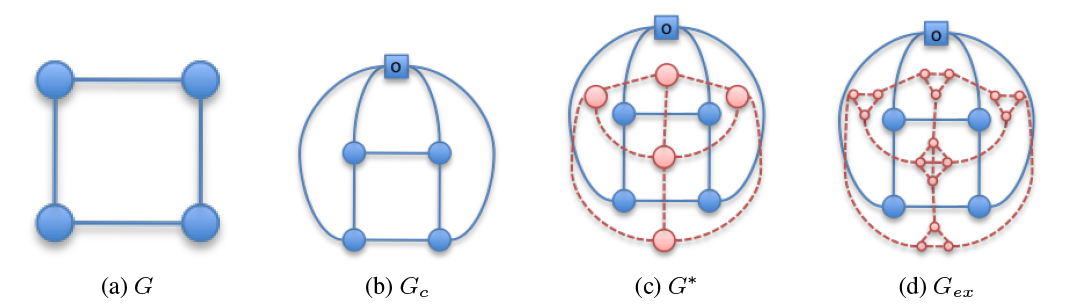 Outer-planar Decomposition
On Grid Graph
C1
C2
C2
C3
C3
C4
C1
C2
C3
C4
decomp
Non-outerplanar graph
Convergence
Guarantees 

Currently, same as BP
None!

Possible TRW-S scheduling schemes
(C) Dhruv Batra
43
Run-Time
Run-time:
K iterations x D decompositions x N cuts

Complexity of min-cut
Best known algorithm: 
Current implementation: 

Complexity of max-flow/min-cut
(Smart) Push-relabel:  
(Dynamic tree) Push-relabel
(C) Dhruv Batra
44
Dynamic Planar Cuts
How many cuts?
2*N 			[Naively]
N+1 			[Slightly smarter]
1 + N updates		[Proposed]
OPD
message
Non-outerplanar graph
Agreement Variables
(C) Dhruv Batra
45
Inference
Construction
[Hammer ‘65], [Kolmogorov, PAMI ’04]
Source (0)
9
2
1
X1
X2
E(X1,X2)
2
5
4
Sink (1)
X1 = 1  X2 = 0
Cost of st-cut = 8
E(1,0) = 8 + const
(C) Dhruv Batra
46
Planar Inference
Comparison
Submodularity!
Max-flow / min-cut
Constraint on parameters
Constraint on structure
Outer-planarity!
Planar-cut
1
2
3
(C) Dhruv Batra
47
Dual Decomposition
Primal problem



Want to solve independently
To parallelize
Each sub-problem easy, cumulative problem hard
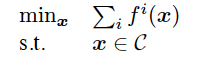 (C) Dhruv Batra
48
Dual Decomposition
Primal problem



Re-formulate



Relax (Langragian dual)
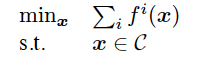 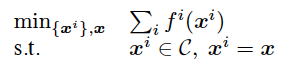 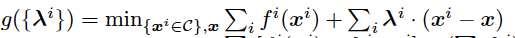 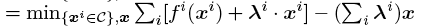 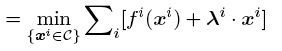 (C) Dhruv Batra
49
Dual Decomposition
Dual (Master) Problem




Dual (Slave) Problems



Can solve master with Projected Subgradient descent
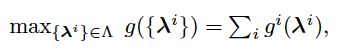 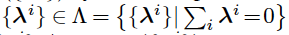 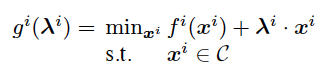 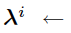 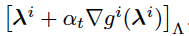 (C) Dhruv Batra
50
Dual Decomposition
Projected Subgradient Descent


What is subgradient?
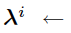 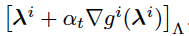 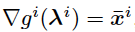 (C) Dhruv Batra
51
Dual Decomposition
Overview
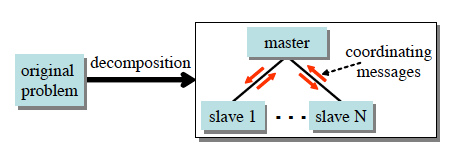 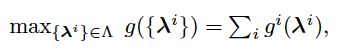 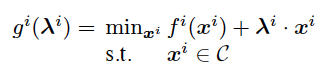 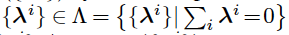 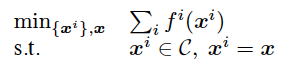 (C) Dhruv Batra
52
MAP
Goal


Integer Program formulation
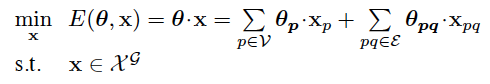 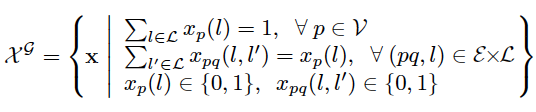 (C) Dhruv Batra
53
MAP as TRW
Distribute parameters:



Decompose energy
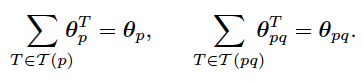 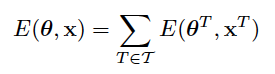 (C) Dhruv Batra
54
MAP as DD
Primal Problem




Dual
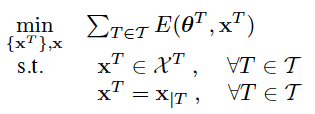 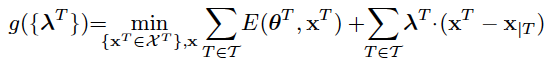 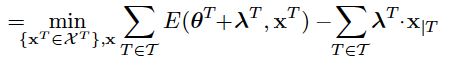 (C) Dhruv Batra
55
MAP as DD
Dual (Master) Problem



Dual (Slave) Problems


Can solve master with Projected Subgradient descent
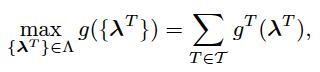 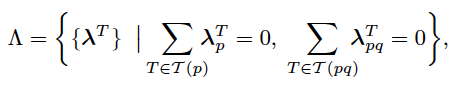 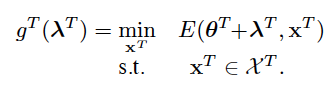 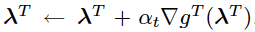 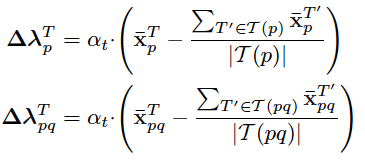 (C) Dhruv Batra
56
MAP as DD
Algorithm





Interpretation
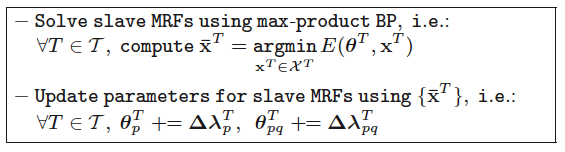 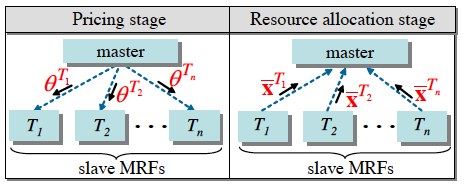 (C) Dhruv Batra
57
MAP as DD
Theoretical Guarantees
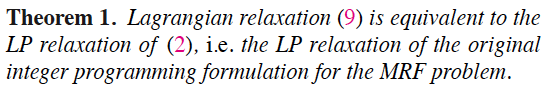 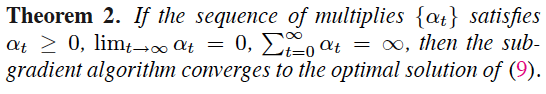 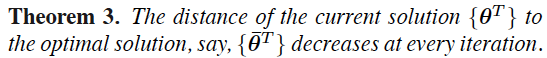 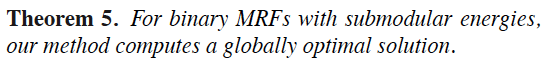 (C) Dhruv Batra
58